Hope United ChurchGoes GREEN!
Abbey Baker
Colloquium 
Spring 2011
PCUSA- National Level
Eco-Palms…how we harvested for Palm Sunday

Council “Enough for Everyone”

“Celebrating and Caring for God’s Earth”

Green Seal
PCUSA- Local Level
Work with Coalition of Immokalee Workers

March to Publix

Commitment to Recycling

Hymnal & Bible Recycle and Reuse
My Church- My Role
What I did to go “Green”
March 13th-Bring Your Cup to Church day
Fellowship- saw cups from all over the country!
Recycle Bin for Bulletin
Basket hanging for bulletins that people do not take home
Recycle Bin in My Office
I now recycle my paper waste too!
All About the Money!
Average cups of coffee served a week 150 cups
1 package of 300 cups $32.00
Savings of $64.00 a month
Savings of $832.00 a year
More money saved during a year- this number not counting special events
Helping Hand
March 4th- I went to Beth-El Farm Worker Ministry in Immokalee
Served meal
Hand out clothing
Handed out fruit picked from the fields
Gleaning- outskirts of the fields
“‘When you reap the harvest of your land, do not reap to the very edges of your field or gather the gleanings of your harvest. 10 Do not go over your vineyard a second time or pick up the grapes that have fallen. Leave them for the poor and the foreigner. I am the LORD your God.”
Leviticus 19:9
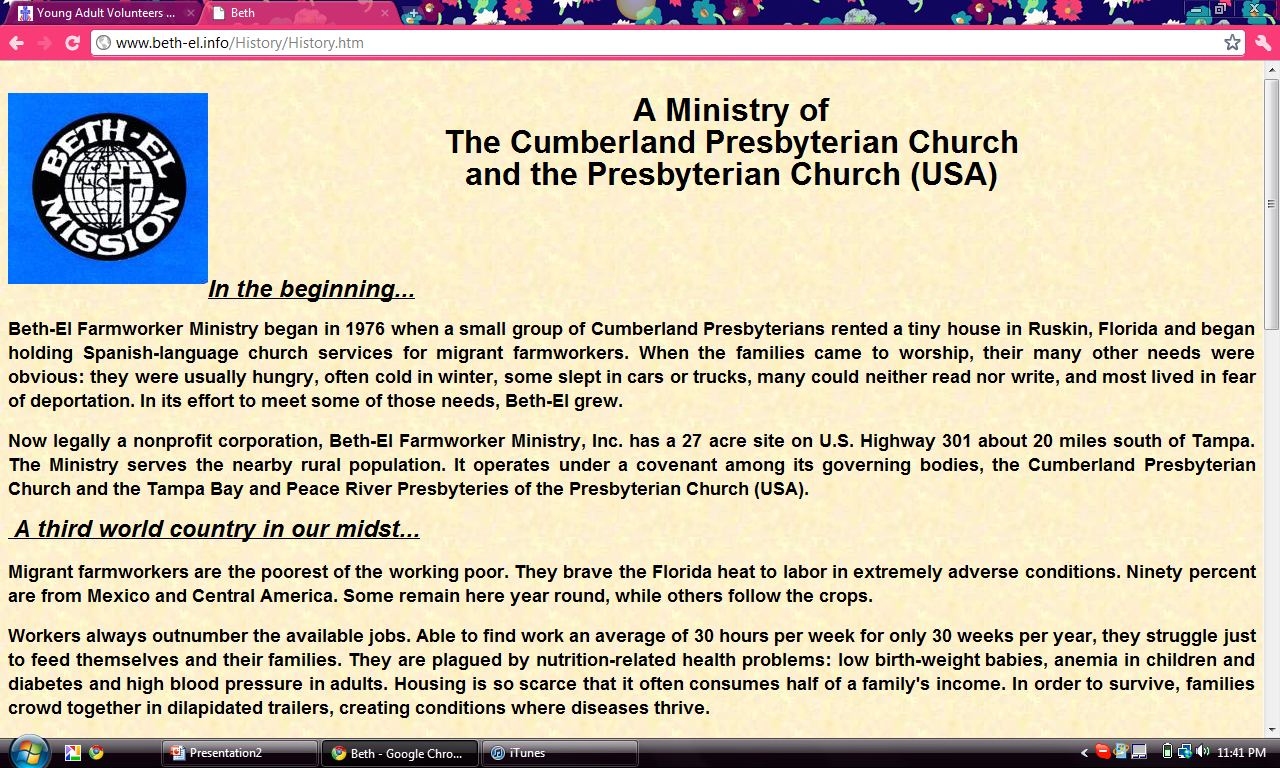